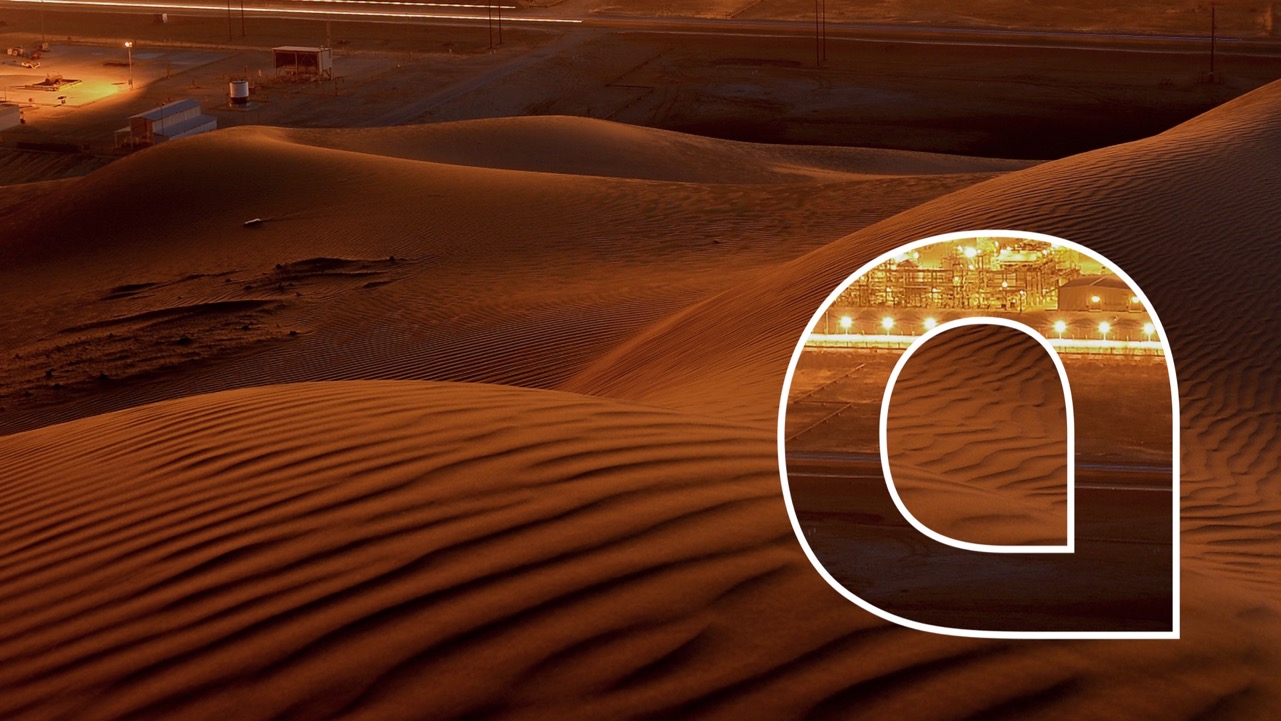 هذه شريحة رئيسة، ونستخدمها كلما استدعت الحاجة, حجم الخط (50)
عنوان فرعي, حجم الخط  (18)

حجم النص (18) وريم ايبسوم دولار سيت 
أميت ,كونسيكتيتور أدايبايسكينج أليايت,
سيت أنكايديديونتيوت ات دولار ماجنا
عنوان فرعي, حجم الخط  (18)

حجم النص (18) وريم ايبسوم دولار سيت 
أميت ,كونسيكتيتور أدايبايسكينج أليايت,
سيت أنكايديديونتيوت ات دولار ماجنا